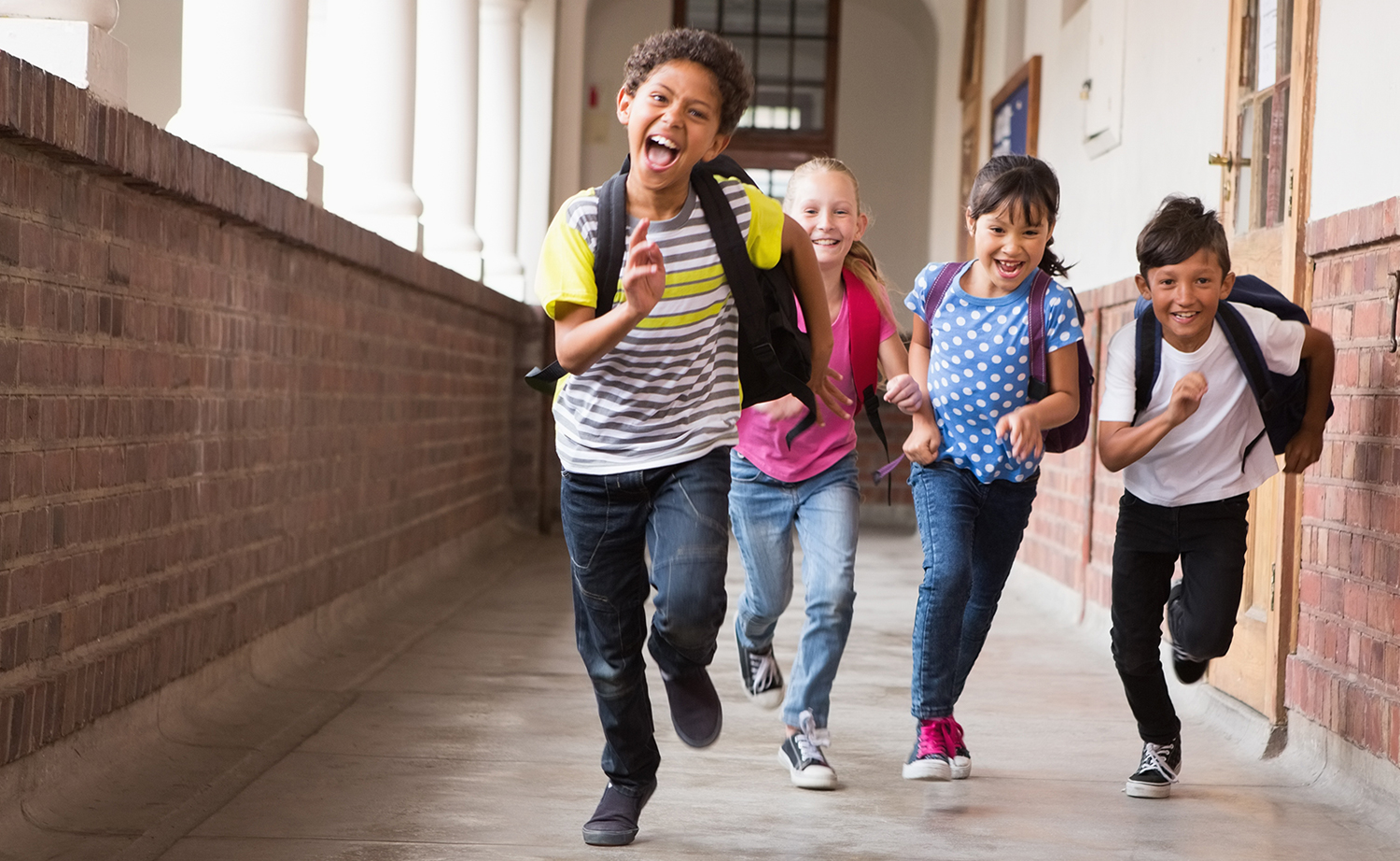 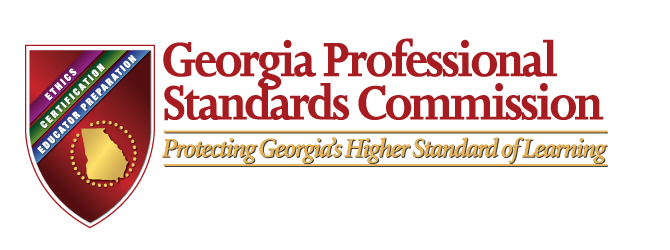 2021 Fall Bootstrap Conference
Matt Arthur – Executive Secretary, GaPSC
Induction
Working Together to Support the Pipeline
Support Across the Continuum
Preparation
Recruitment
Induction
Certification
Retention
Renewal
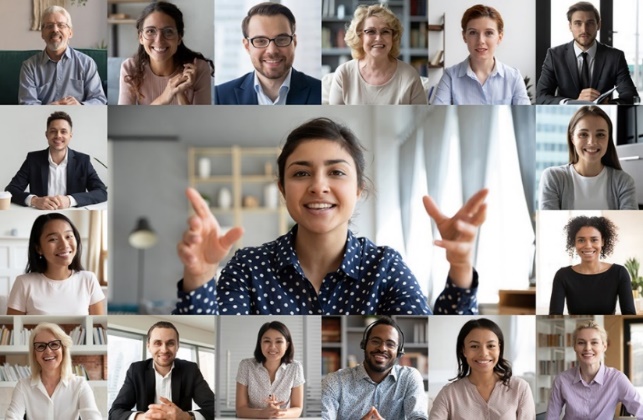 Induction
Working Together to Support the Pipeline
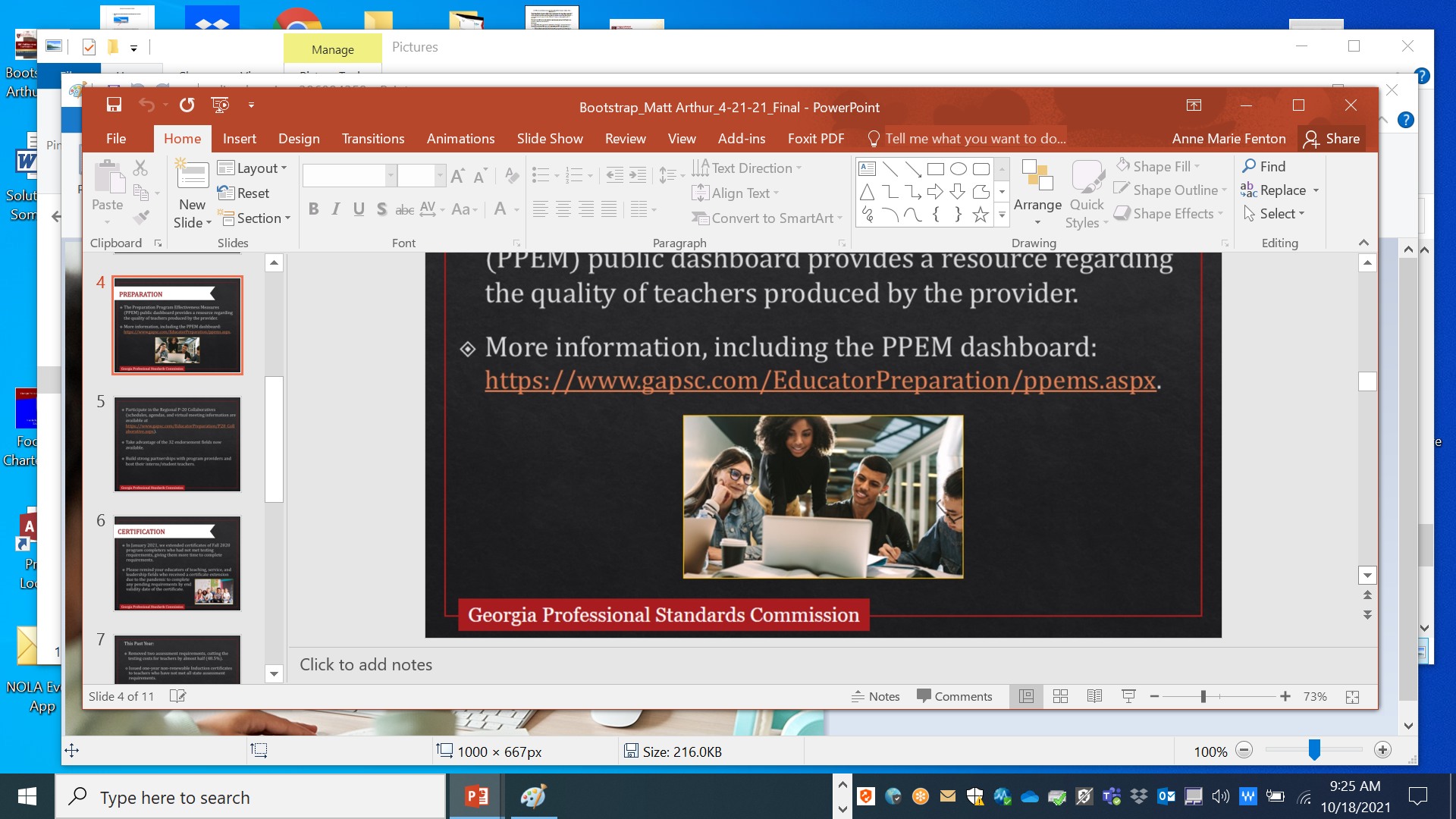 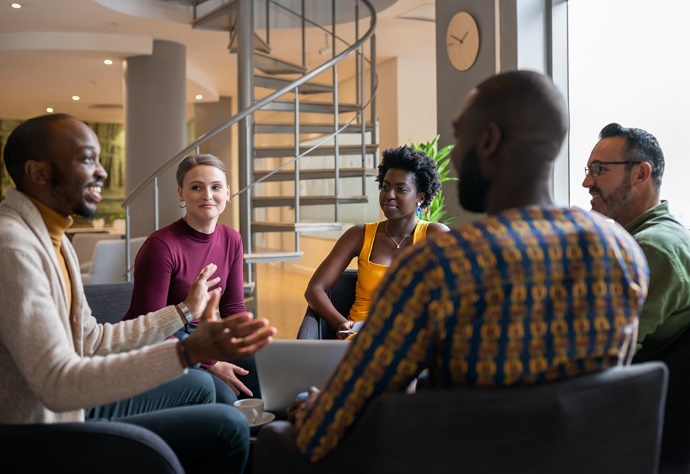 Recruitment
Supporting the Pipeline: Recruitment
Military Veterans and Spouses

HBCU Collaborative

Paraprofessional “At Home”
   Testing Option
New PAA Composite Score Policy

Limited Flexibility Option

Recruitment Webcasts
Preparation
Recruitment
Supporting the Pipeline: Preparation
Program Reviews

Preparation Program 
   Effectiveness Measures (PPEMs)
P20 Collaboratives

Advanced Degrees 
    and Endorsements
Preparation
Preparation
Recruitment
Recruitment
Supporting the Pipeline: Certification
Paperless Certification

Certificate Renewals

Conversion of Induction 
   Certificates 

Certificate Upgrades
Licensure
Licensure
Preparation
Induction
Preparation
Induction
Retention
Recruitment
Recruitment
Supporting the Pipeline: Induction & Retention
Paraprofessional Ethics Modules

Guidelines for Appropriate Use of Social Media and in Remote Learning Environments
Licensure
Licensure
Professional Learning
   Events
Preparation
Induction
Retention
Renewal
Preparation
Induction
Retention
Recruitment
Recruitment
AGENCY IMPACT
Maximizing the Role of 
   Teacher Leaders

VPLCs

P20 Collaboratives
Licensure
Licensure
Preparation
Induction
Retention
Renewal
Preparation
Induction
Retention
Recruitment
Recruitment
Supporting the Pipeline
Licensure
Licensure
Partnerships
Supporting the Pipeline
GaPSC Webcast Series; News and Announcements
Enhanced Website - www.gapsc.com
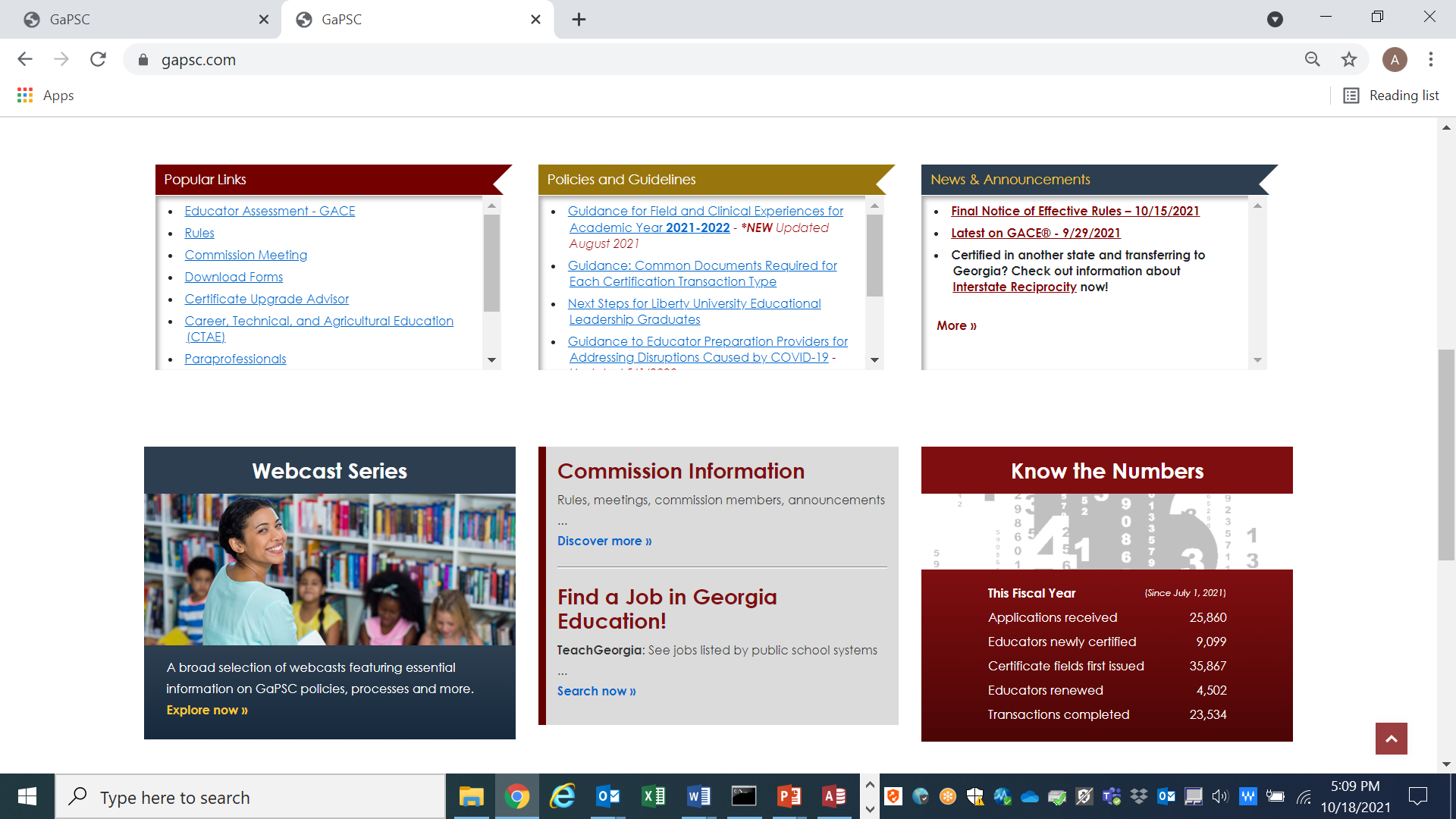 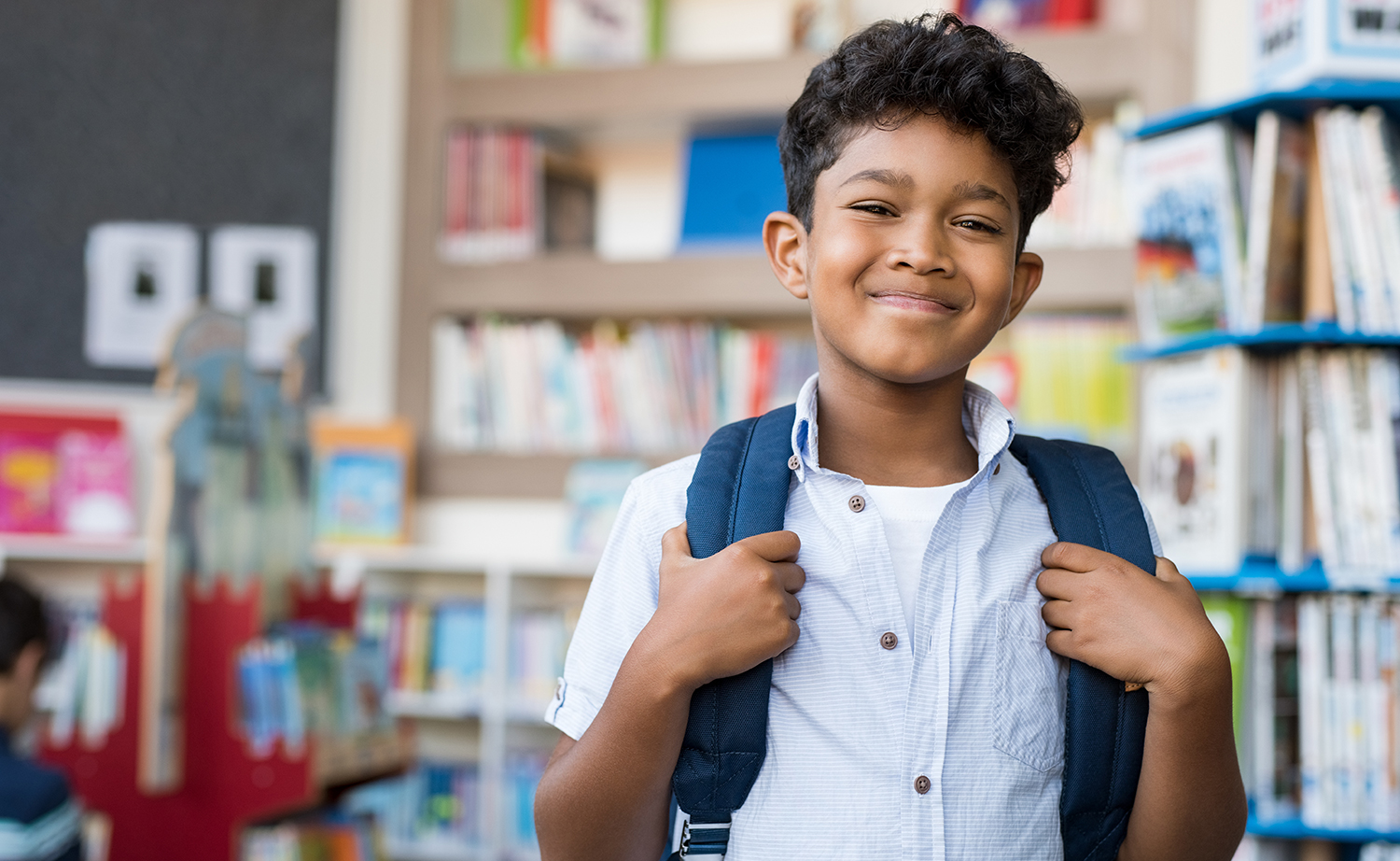 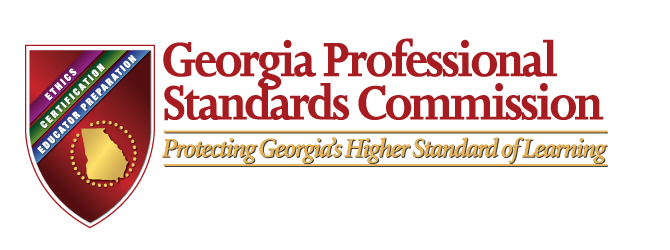 2021 Fall Bootstrap Conference
Matt Arthur – Executive Secretary, GaPSC